Snippet 3-2:
Earned Value Techniques (EVTs)   and Rules of Credit
U.S. Dept. of Energy
Office of Project Management (PM)
[Speaker Notes: This EVMS Training Snippet, sponsored by the U.S. Department of Energy’s Office of Project Management, discusses the process and results associated with Earned Value Technique selections and Rules of Credit including Qualified Backup Data (QBDs).  The intent is to provide a common understanding within DOE and among DOE contractors, and to provide consistency.]
Earned Value Techniques (EVT)
The Earned Value Technique (EVT) allows for accurate performance measurement based on the nature of the activity being performed.
There are three primary classifications of work measurement:
Discrete
Apportioned
Level of Effort
Each Work Package is assigned a unique Earned Value Technique, i.e., a work package can only have one EVT.
2
[Speaker Notes: Work is defined by the type of effort. This is the first step in choosing a measurement technique.  The Earned Value Technique, or EVT, allows for accurate measurement of performance which best reflects the nature of the activity being performed.
Discrete effort can be measured by objective, or observable means.  There are several techniques for measuring discrete effort that will be covered later.
Apportioned effort derives its earned value from the discrete effort of another work package.  An example is inspection efforts during the manufacturing process.  The inspection effort earns its value in the same proportion as the manufacturing effort earns its value.
Level of effort is used on tasks that have no observable events.  A good example is project management, which occurs regardless of actual progress on the project.  In level of effort, there is no schedule variance; the earned value is always equal to the time-phased budgeted value.
Each work package is assigned a single EVT, in other words, there should not be a mix of EVTs within a single work package.]
EVT Decision Tree
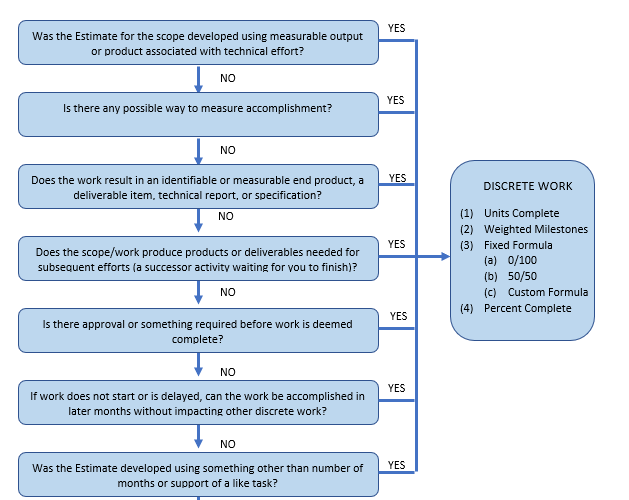 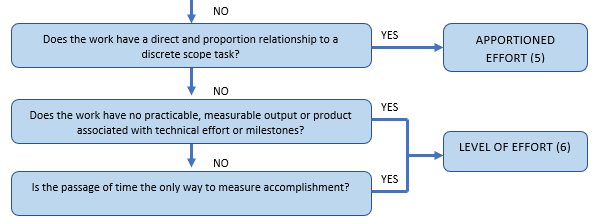 3
[Speaker Notes: This EVT Decision Tree was developed to assist users in determining the most accurate means of measuring performance. The EVT Decision Tree is available in the PM EVMS Compliance Review Standard Operating Procedure. 

The Order of preference is first a Discrete method, next is Apportioned, and lastly Level of Effort.  

Keep in mind when choosing one of the numerous types of discrete EVTs is to choose the best objective measurement of physical completion and report monthly. 

Regardless of which method is chosen, the time phased plan or BCWS  must reflect the way the work will be performed, that is the BCWP, and when the cost of the work will be accrued, as in ACWP. This prevents artificial variances. 

We will talk through several scenarios based on these EVTs.]
Discrete Work
EVTs used to measure Discrete Work
Fixed Formula
Milestone Weights
Units Complete
Percent Complete with Quantifiable Backup Data (QBD)
4
[Speaker Notes: There are several discrete methods of measuring accomplishment. In this snippet we will cover four primary Discrete EVTs:  Fixed Formula, Milestone Weights, Units Complete, and Percent Complete with Quantifiable Backup Data.]
Discrete Work Characteristics
Has a specific product or service with distinct and measurable outputs.
Outputs are relatable to the project’s technical objectives.
Outputs are accomplished by planning the work scope in small, manageable segments.
EVTs are selected which best reflect the activity being performed.
This provides accurate status and awareness for proactive resolution of issues impacting cost, schedule and technical achievement of project objectives.
EARNED
VALUE?
5
[Speaker Notes: Discrete work is the primary driver for an earned value management system.  It is only by measuring the accomplishment of discrete effort and measuring that accomplishment in an objective manner that an EVMS becomes truly meaningful.
Discrete work has a specific product or service with distinct and measurable outputs, and these outputs are directly relatable to the project’s objectives.  For example, if a project has a critical milestone for completion of a building’s construction, the discrete EVTs must provide direct measurement of progress towards that goal.
This is accomplished by breaking the effort into small and manageable segments, and then choosing an EVT which best reflects the nature of the activity being performed.  This process provides an accurate status of performance and fosters an awareness for proactive identification and resolution of issues impacting the cost, schedule and technical achievement of project objectives.]
Discrete EVT: Fixed Formula
The Fixed Formula EVT assigns a weight to the start and finish of each activity.
This technique is often used when an activity is two accounting periods or less in duration.
Start
Finish
Budget
50%
50%
50/50 Technique
May BCWS
Start
$50
Conduct Stress Test
BAC = $100
$50
June BCWS
Finish
Total
$100
May 15
June 7
The 50/50 Technique reports 50% accomplishment for starting and 50% for finishing an activity.
6
[Speaker Notes: The first set of Discrete EVTs we will address are called fixed formula.  These techniques assigns a weight to the start and finish of each activity.  Because these techniques only measure accomplishment on the beginning and end of an activity, they must be no more than 2 months in duration.  If one was 3 or more months in length, credit would still only be earned in the first and last months, resulting in actual costs in the interim months with no corresponding accomplishment.  
In the example shown, the Conduct Stress Test activity begins in accounting month may and ends in June and was assigned the 50-50 EVT.  Not only is the total budget planned using the 50-50 method, half of the total budget in the first month and half in the second, this is also the way the activity will be performed, and accomplishment measured.]
Discrete EVT: Fixed Formula
A variety of formulas are allowed, as long as the start and finish percentages add to 100%.
The choice of weighting should match the execution of the work: care should be taken to not front-load the activity.
Start
Finish
Budget
30%
70%
30/70 Technique
May BCWS
Start
$30
Conduct Stress Test
BAC = $100
$70
June BCWS
Finish
Total
$100
Conduct Stress Test
May 22
June 15
Caution: Never choose a technique that would report a cost or schedule variance if the work was accomplished as planned.
7
[Speaker Notes: There are a variety of fixed formula techniques that may be used, however, the sum of the start and finish weights must equal 100%. The choice of the technique used should match the nature of the work and the expected spread of resources required to accomplish the work.
In this example, the Conduct Stress Test activity is assigned the 30-70 technique.  Starting this activity would earn 30% of the $100 budget, or $30, and finishing the remaining $70.

Front loading is when too much earned credit is given just for starting the activity. Because this fixed formula choice assumes the effort takes two reporting periods to finish, care must be taken to plan as the work will be executed and costs accrued to avoid a variance.]
Discrete EVT: Fixed Formula
While the 0/100 EVT is a Fixed Formula, it differs from the other formulas.  
Because there is no opportunity to earned accomplishment for starting the activity, this technique is limited to starting and finishing within a single accounting period.
Start
Finish
100%
Budget
0%
0/100 Technique
May BCWS
Start
$0
Conduct Stress Test
BAC = $100
$100
June BCWS
Finish
Total
$100
June 01
June 20
Conduct Stress Test
8
[Speaker Notes: The final fixed formula technique we’ll cover is the 0/100.  This EVT has a key difference from the others.  Because there can be no credit earned for starting the activity, this EVT cannot be used for tasks longer than 1 month.  In other words, the activity must start and finish in the same accounting period.  In this example, credit will not be earned until the stress test is finished, at which time the reported accomplishment of $100 will be earned.]
Discrete EVT: Milestone Weights
Each Milestone is assigned a weight commensurate with the cost of the work required to meet the milestone.
The sum of the milestone weights equals the total value (BAC) of the activity.
C
A
B
Start
Develop Detailed Drawing Packages
BAC = $300
July
June
May
Milestone
Weight
May
June
July
BCWS
$70
$100
$130
A
$70
Design Requirements Approved
BCWScum
$300
$70
$200
B
$130
Preliminary Design Finalized
C
$100
Final Drawing Approved
$300
Total
9
[Speaker Notes: The next EVT covered are Milestone Weights.  A milestone weight activity can be more than 2 accounting periods in length, as long as in each month there is an objective measure based on physical accomplishment.  In this case, we have a 3-month activity to Develop Detailed Drawing Packages.  Prior to the end of each month the CAM has assigned a milestone with a weight commensurate with the budgeted cost of the work required to accomplish the scope of the milestone.  In this example, the weighting associated with the 3 months of the activity is $70 in May, $130 in June, and $100 in July, with a total budgeted value of $300.]
Discrete EVT: Milestone Weights
As Milestones are completed, their weighted value is “earned”.
The result is BCWP associated with the accomplishment.
It is a goal to have at least one objective measurement point each month; Milestones should always be based on physical accomplishment, never financial events like payments.
C
A
B
Develop Detailed Drawing Packages
BAC = $300
July
June
May
May
June
July
Milestone
Weight
BCWS
$70
$100
$130
A
$70
Design Requirements Approved
BCWScum
$300
$70
$200
B
$130
Preliminary Design Finalized
C
$100
Final Drawing Approved
BCWP
$70
$0
$130
$300
Total
BCWPcum
$70
$200
$200
10
[Speaker Notes: As the scope associated with these milestones is accomplished, their weighted value is earned.  In this example, the Design Requirements have been approved and the preliminary design finalized, therefore both milestones A and B are earned.  The value of these two weights are $70 and $130 respectively.
Note that the milestone cannot simply measure the end of the month, but rather a pre-defined scope of work associated with the development of the detailed drawing packages.  Again, these milestones cannot be financial events such as paying an invoice, the earned value must be earned for the physical accomplishment of work in terms of budget.]
Discrete EVT: Units Complete
Work is planned in “homogeneous” units, such as feet of the same diameter pipe.
The total budget is based on a unit budget price times the planned units in each period.
CAUTION:  Combining different types of units in a single activity, 
such as multiple dimensions of pipe, 
can result in an artificial variance.
11
[Speaker Notes: The next Discrete EVT is Units Complete.  This technique is based directly on the physical count of completed work, such as drawings, cable, pipe, et cetera, and the budget is calculated by multiplying by the budgeted unit value by the number of units.  It’s important that the units which comprise an activity are similar, or homogeneous, in nature.  If for example, multiple diameters of pipe were planned in the same activity using an average unit price, but the more expensive pipe was installed first, there would be a cost variance generated which would not be corrected until the less expensive pipe was installed later. Because that cost variance would be temporary or artificial yet appear in all management reports and may need to be explained, units complete methods works best when only using similar prices. 
In this case, the plan is to install 300 feet of pipe over a 5 month period per the plan shown.  Because each unit of pipe is priced at $250 per foot installed, the 300 feet of pipe has a total budget of $75,000.]
Discrete EVT: Units Complete
Effort is earned using the same budgeted value as planned.
BCWS
BCWP
Schedule Variance is directly related to the planned versus earned units.
.
12
[Speaker Notes: When using the Units Complete EVT, the effort is always earned using the same budgeted value for planning.  In January, the plan was to lay 70 feet of pipe, however only 50 was actually done.  This 20 fewer feet of pipe, at $250 per foot, resulted in a January behind schedule variance of $5,000.  The schedule variance is directly related to the planned versus earned units and is a true variance.]
Discrete EVT: Percent Complete with QBD
Activities longer than 2 accounting periods require interim, objective, measurement.
Test Prep
Structural Testing
240 Hours Planned
63 Days in Duration
Analysis Report
63 Days of duration will span 3 accounting periods
13
[Speaker Notes: The final discrete EVT is also one of the most commonly used.  This is percent complete with Quantifiable Backup Data, or QBD. QBD is also sometimes referred to as Rules of Credit, Rules of Performance, Predetermined Rationale, or other descriptive names. As said before, discretely measured activities must have at least one objectively measured point in each reporting period, this means that any activity longer than two accounting periods must have some form of interim, objective measurement. 
In this case, there is a 4 month Test Work-Package which has been broken down into 3 activities in the integrated master schedule.  The final activity, Analysis Report, is budgeted at 240 hours, and is 63 days in duration.  Typically, activities that are greater than 44 days of duration will stretch across more than two accounting periods, so the Analysis Report work requires quantifiable backup.]
Discrete EVT: Percent Complete with QBD
Activities longer than 2 accounting periods require interim, objective, measurement.
Test Prep
Structural Testing
240 Hours Planned
63 Days in Duration
Analysis Report
Analysis Report Quantifiable Backup Data
14
[Speaker Notes: There are many acceptable methods for creating QBD Table, but in the example outlined in red, the “Analysis Report” activity is broken down into 4 lower level activities as described in the QBD table below the Analysis Report activity.  Each of these activities are given a weight in hours and planned in sequence.  The sum of both the duration and weights of the lower level activities, Draft Report, Review Draft, Finalize Data, and Finalize & Submit, is the duration and weight of the Analysis Report parent activity.  

As a reminder: When applying an earned value technique, ensure that the time phased BCWS reflects the way the resources are planned to be expended and work performed to prevent artificial variances.]
Discrete EVT: Percent Complete with QBD
The QBD are statused by the CAM, which drives the percent complete and BCWP
Time Now
Mar
Apr
Feb
Analysis Report
121
30
BCWS
89
BCWScum
151
30
240
68
30
BCWP
BCWPcum
98
30
Analysis Report Quantifiable Backup Data
15
[Speaker Notes: As can be seen here, based on the weighted values of the QBD, it was planned to accomplish the Draft Report QBD in February for 30 hours of effort, and both the Review Draft and Finalize Data QBDs in March for an additional 121 hours.  This results in a total of 151 hours of weighted QBD planned by the end of March.  
However, because of issues in the Review Draft QBD, the Finalize Data QBD was not started as of March month-end, therefore 53 planned hours were not earned (as shown within the red outline). The weighted value of the accomplished work at the end of March is 98 hours, or 41 percent of the total 240 hours complete.
Based on the status provided by the underlying QBD, the Analysis Report activity in the schedule is reported as 41 percent complete.
Again, this is just one example of a Quantifiable Backup Data approach.]
Apportioned Method
Apportioned Effort is work scope directly associated with Discrete Work Scope
BCWS is planned and BCWP earned at a fixed ratio to the Discrete effort.  ACWP is not apportioned.
The ratio between the discrete and the apportioned efforts should be based on history and documented.10% was used in this example.
Budgeted
Earned
16
[Speaker Notes: While Apportioned effort is not measured using a Discrete EVT, it is work scope which is directly associated with discrete work scope.  The BCWS is planned and the BCWP earned at a fixed ratio to the Discrete effort it is associated with.  The actual costs, however, are collected directly and are not apportioned.  The ratio between the discrete and apportioned efforts should be based on a documented history between the two work scopes.
In this example, the discrete work scope is the receipt of project material.  Upon receipt this material must be inspected.  Because the work associated with inspecting the material is directly tied to the actual value of the material, and prior documented history can demonstrate this relationship, we have established the budget for inspection at 10% of the value of the material in each month and in total for this example.
As the material is received, the inspection work package automatically earns BCWP based on the value of the earned material.
In January, for example, the Inspection Work Package reports that it planned to accomplish $150 of work but only accomplished $100, resulting in a behind schedule condition of $50.  The cause of this variance is attributed to a behind schedule condition in the Material work package.]
Level of Effort (LOE)
LOE is used for supervisory or support type efforts where there are no discernable end products or discretely measurable tasks.
LOE is planned based on the resources anticipated to be expended each month.
BCWP is measured through the passage of time.
LOE will never have a schedule variance, but it can have a cost variance.
Time
Now
17
[Speaker Notes: The final earning method to be discussed is Level of Effort, or LOE.  This method is reserved for work scope such as supervisory or support tasks that are necessary yet would not result in discernable end products or discretely measured tasks. LOE is planned based on the resources anticipated to be expended in each month, and the plan may vary from month to month based on the anticipated resources necessary.
LOE is earned simply on the passage of time.  For each reporting month the planned value, or BCWS, will automatically be earned as BCWP.  And thus, LOE work packages will never have a schedule variance, but may have a cost variance based on actual hours reported via timecards.]
Summary
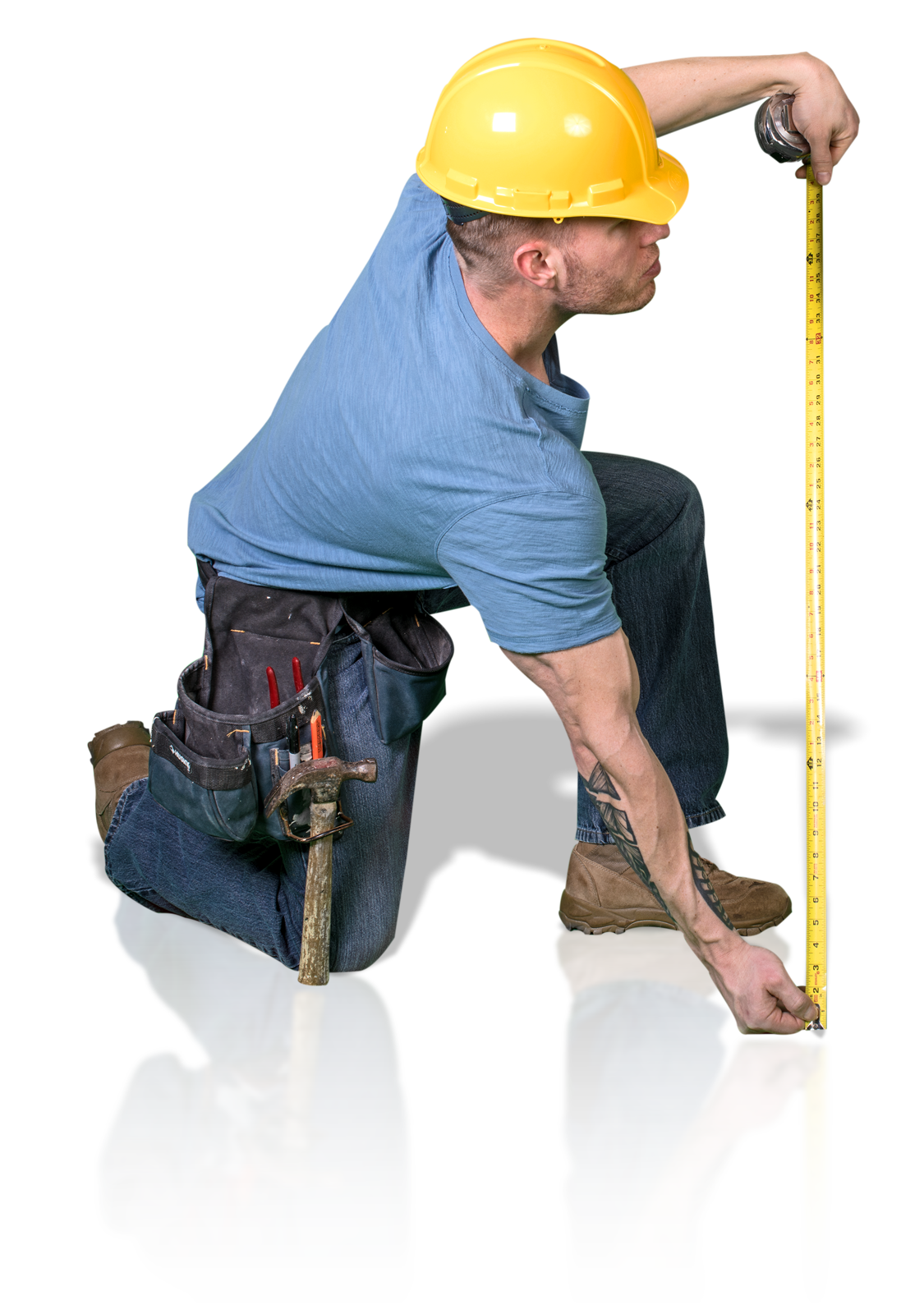 EVTs allow for accurate measurement of planned work scope performance.
 The choice of which EVT to use depends on the nature and duration of the work being measured.
Order of preference: Discrete, Apportioned, and Level of Effort.
For discrete EVTs choose the best objective measurement of physical completion and report monthly. 
The time phased plan must reflect the way the resources are planned to be expended and work  performed to prevent artificial variances.
18
[Speaker Notes: The purpose of assigning EVTs to planned work scope is to allow for accurate measurement of performance and reporting of status.

There are many factors to consider when choosing an EVT but most important are the nature of the work and the duration of the planned activity.

An Earned Value Management System depends on objective performance measurement in terms of budget. EVTs are those objective measures. With a goal of choosing the most objective and appropriate method for the work scope, the order of preference in available methods is Discrete, Apportioned, and then Level of Effort.

When choosing Discrete EVTs, always choose an objective measurement of an activity’s physical accomplishment on at least a monthly basis.  

In order to avoid a false reporting of status and resulting variances, it is crucial that each activity has a measurement point planned in each reporting period of its duration.]
For additional information, please browse our library at the following Project Management Earned Value Management websites.

External:
https://www.energy.gov/projectmanagement/services-0/earned-value-management

Internal: 
https://community.max.gov/display/DOEExternal/PM+EVM+Guidance
That’s Not All Folks!
19
[Speaker Notes: For additional information relative to EVMS procedures, templates, helpful references, more Snippets, and training materials, please refer to DOE PM’s external EVM Home page or the internal Max.Gov PM Library. Check back periodically for updated or new information. 

Thank You for using the Snippet Library.]